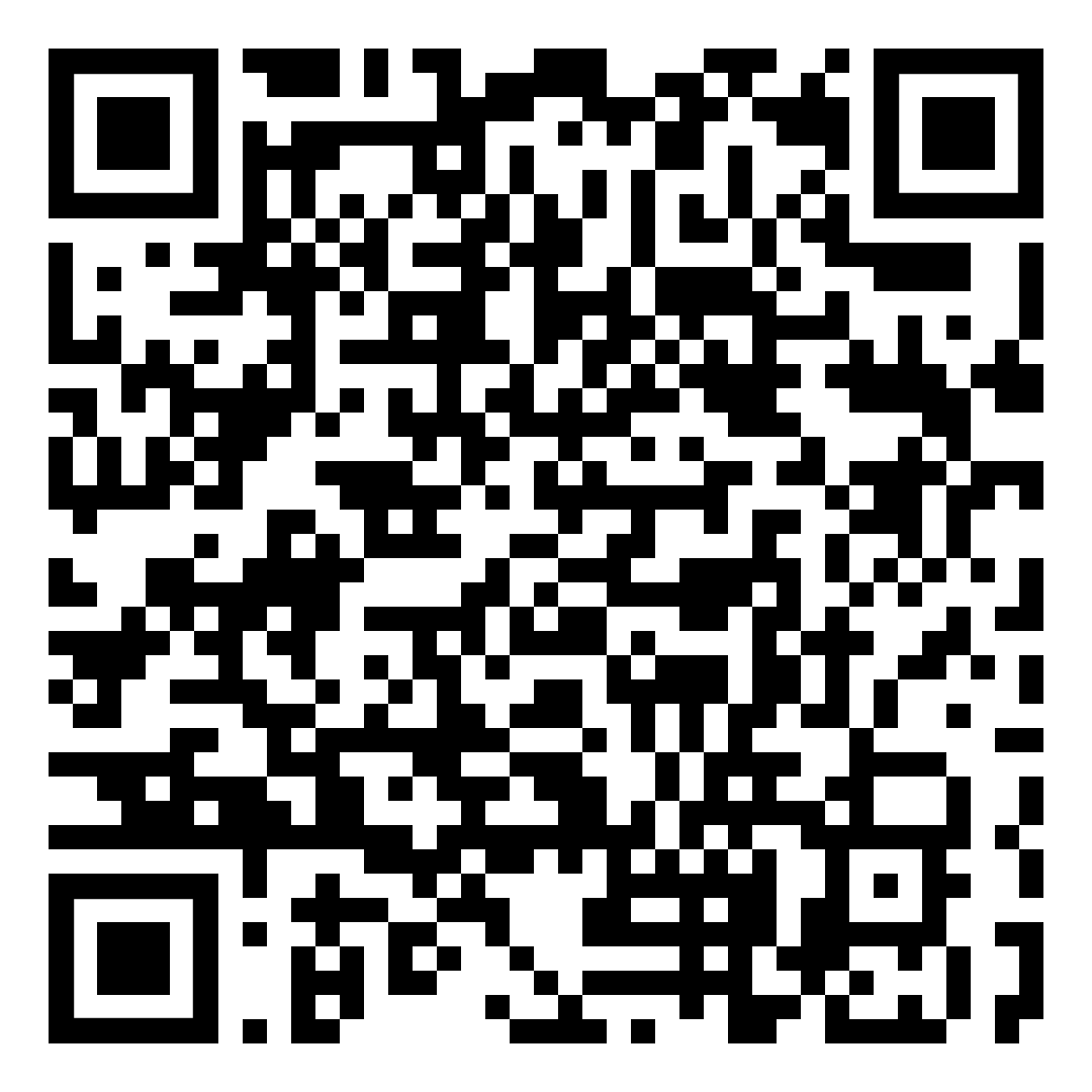 Using Debate to Teach Level 3 Language
Jennifer Bown, Department of German and Russian
Nieves Knapp, Department of Spanish and Portuguese
Overview
Why debate?
Characteristics of students at the 2/3 threshold
Language Proficiency and Cognition
Materials
A Tale of Two Classes
Spanish 411 
Russian 422
Resources
Challenges of Teaching Debate
Alternatives to Debate
Practice Group Discussion with Roles
Why debate?
Characteristics of Learners at 2
Imprecise vocabulary
Calques from English
Resort to circumlocution
Discourse reflects oral paragraph structure
Run-on sentences
Cannot always handle abstractions and hypotheses
Have difficulty elaborating
(Not well informed)
Creation through refined use of professional, literary, and rhetorical skills.
Language Proficiency and Cognition
4/5
Evaluation and synthesis of concepts needed to produce and understand abstract ideas, complex arguments, and hypothetical discussions.
3
Analysis and explanation of real-world relationships using paragraph-length communications.
2
Application of language skills to routine interpersonal communication scenarios.
1
Memorization / Comprehension of disjointed words and phrases.
0
Materials
 
Mastering Languages through Global Debate

English
Russian
Chinese
Italian (2023)
Spanish (2023)
Arabic (forthcoming)
French (forthcoming)
German (forthcoming)
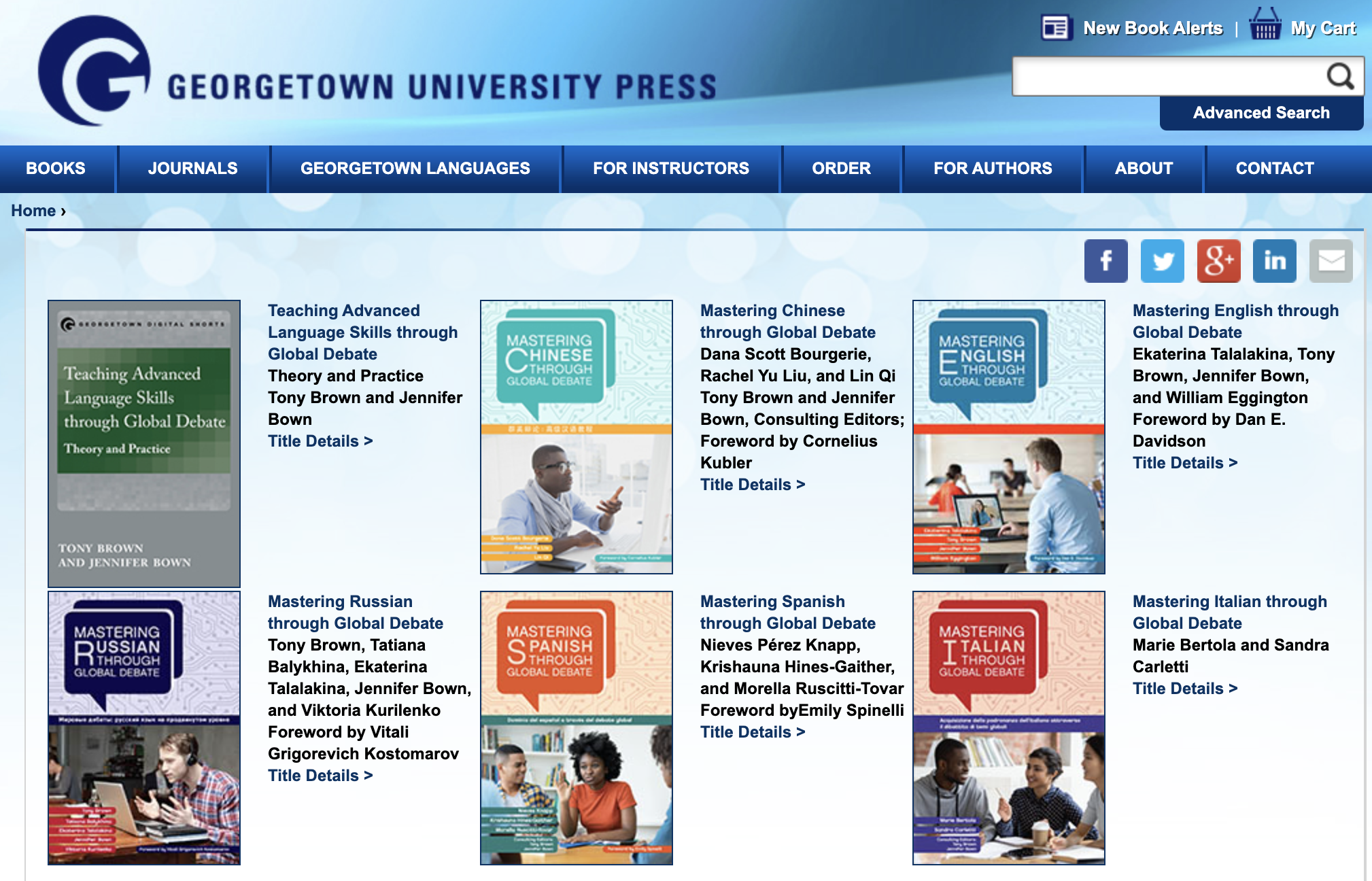 Materials

 				Mastering Languages through Global Debate

Topics:
1. Environment vs. Economy
2. Interventionism vs. Isolationism
3. Wealth Redistribution vs. Self-Reliance
4. Cultural Preservation vs. Diversity
5. Security vs. Freedom
6. Education vs. Field Experience
Rhetorical Strategies
Conjecture Argument (What if...? questions): What would happen if we gave top priority to economic development all the time in all situations? 
Definition questions: What does “environment” mean? Are humans as much a part of the “environment” as animals and the weather? 
Cause and consequence questions: What are the likely results of an increase in global temperatures? 
Value questions: Do human beings have a responsibility to protect the environment, such as the Brazilian rainforest, even at the expense of improving human life? 
Procedural questions: How do we develop an approach to sustainability that both protects the environment and helps nations develop economically?
Source: Mastering English through Global Debate, p. 25
A Tale of Two Classes 

  Russian 422 

  Spanish 411
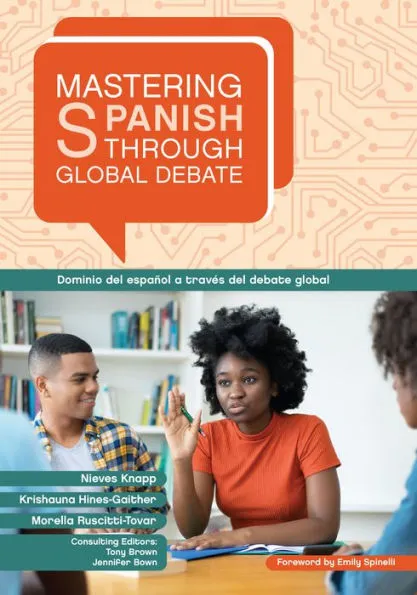 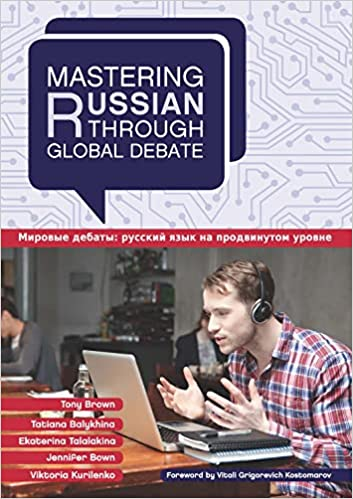 Russian 422
Characteristics of the students
Majors: Russian (secondary major), various: Business, Engineering, Psychology, etc.
Supporting Assignments
Recreating oral texts, Monologues, Personalized Goals, LASER, Argument summaries, Skeleton texts, Translations
Russian 422
Weekly homework structure
Mondays–oral exercises (recorded using Extempore)
Wednesdays–written exercises: translations, skeleton texts
Fridays–debate preparation, one-on-one conversations
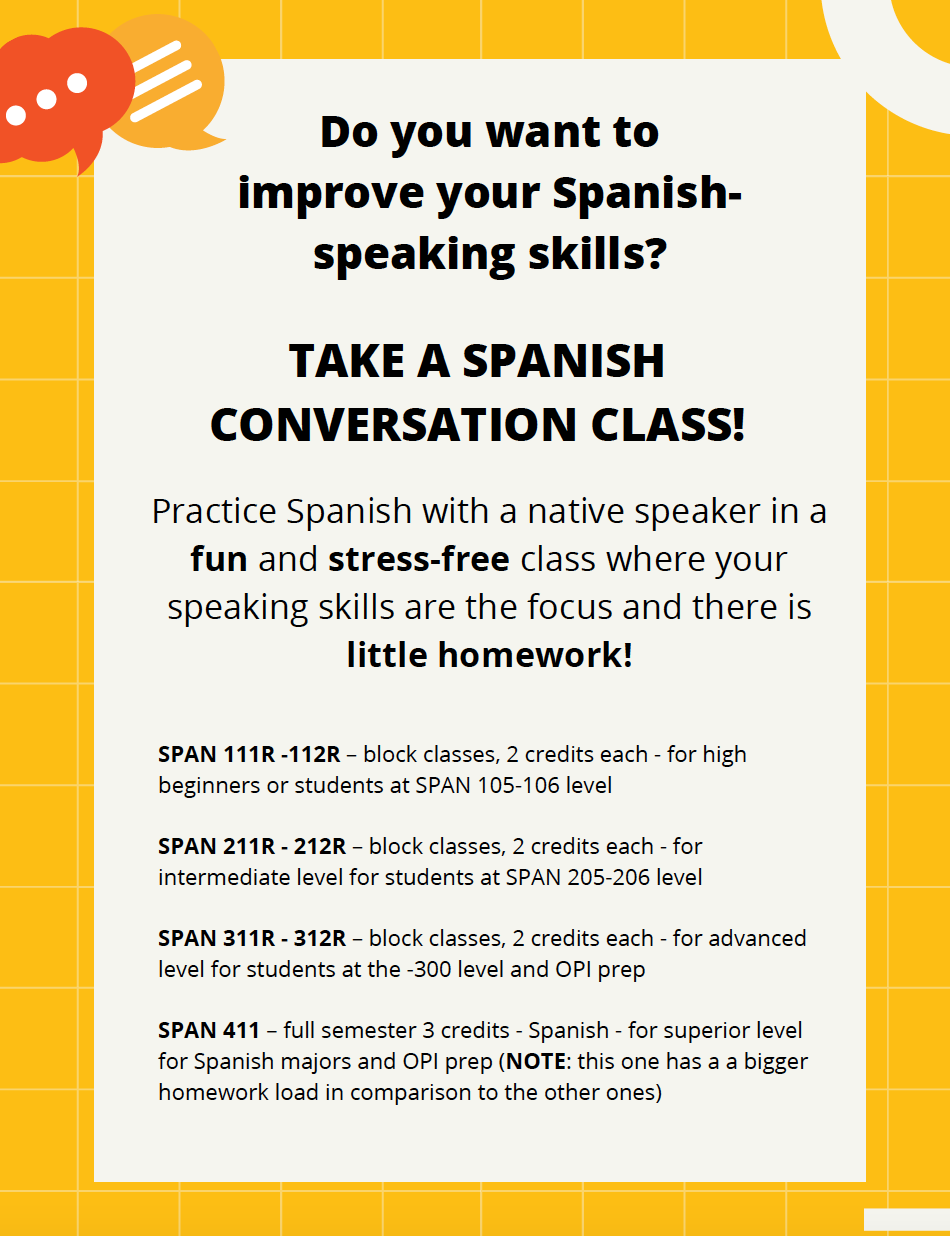 Spanish conversation classes 
we offer
Spanish 411
Characteristics of the students
Majors: Spanish, Latin American Studies, Spanish Translation, others (Journalism, Political Science…)
Supporting Assignments
Newspaper Articles, Monologues, Written Summary of Both Positions, Personalized Goals, and OPIc.
Typical day of class
10 minutes work in pairs - practice moving from level 2 to 3 
Textbook exercises - preparation for each topic debate or scenario
Some results
Development of oral and presentational skills
Use of connectors to develop paragraph length speech
Great improvement in use of formal Spanish
Increase knowledge of current events
Reduction or elimination of fillers and some discursive calques of English
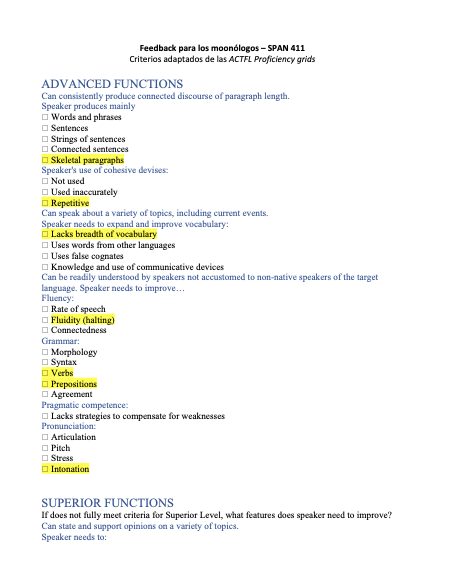 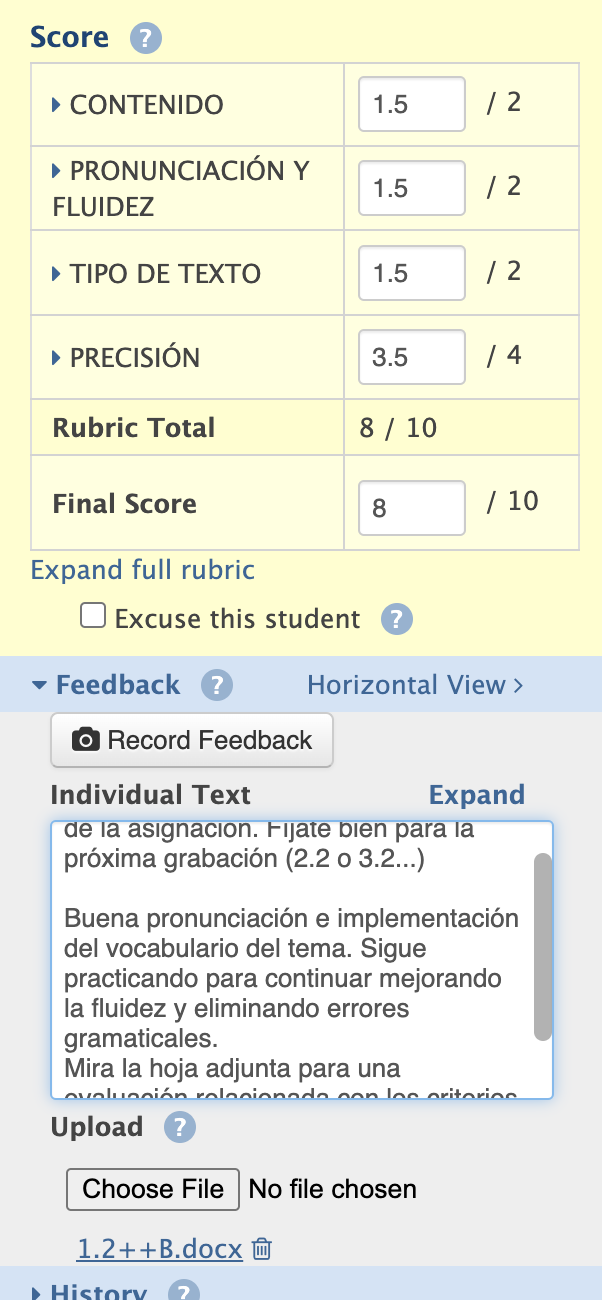 Assessments
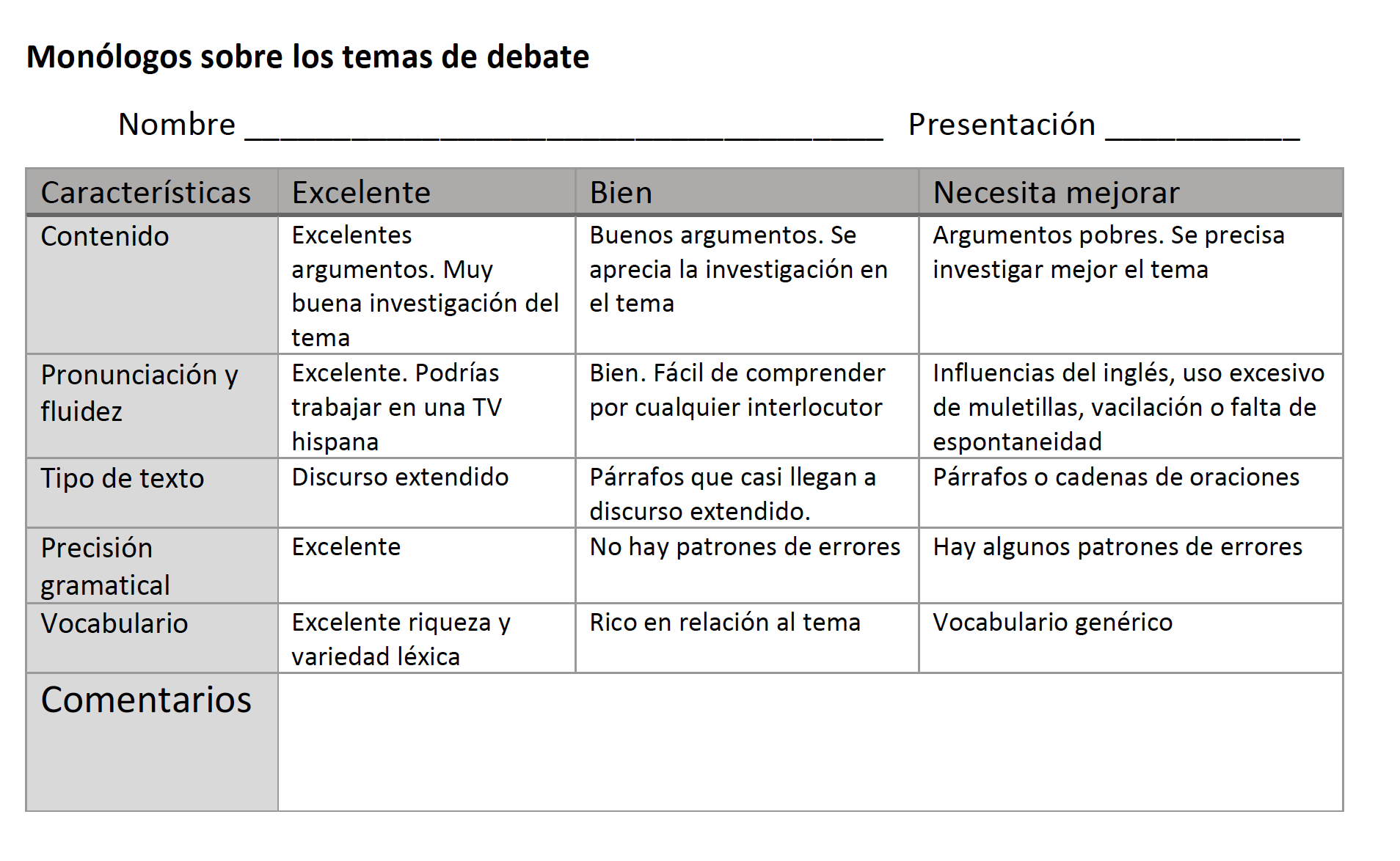 Some Linguistic Resources - Spanish
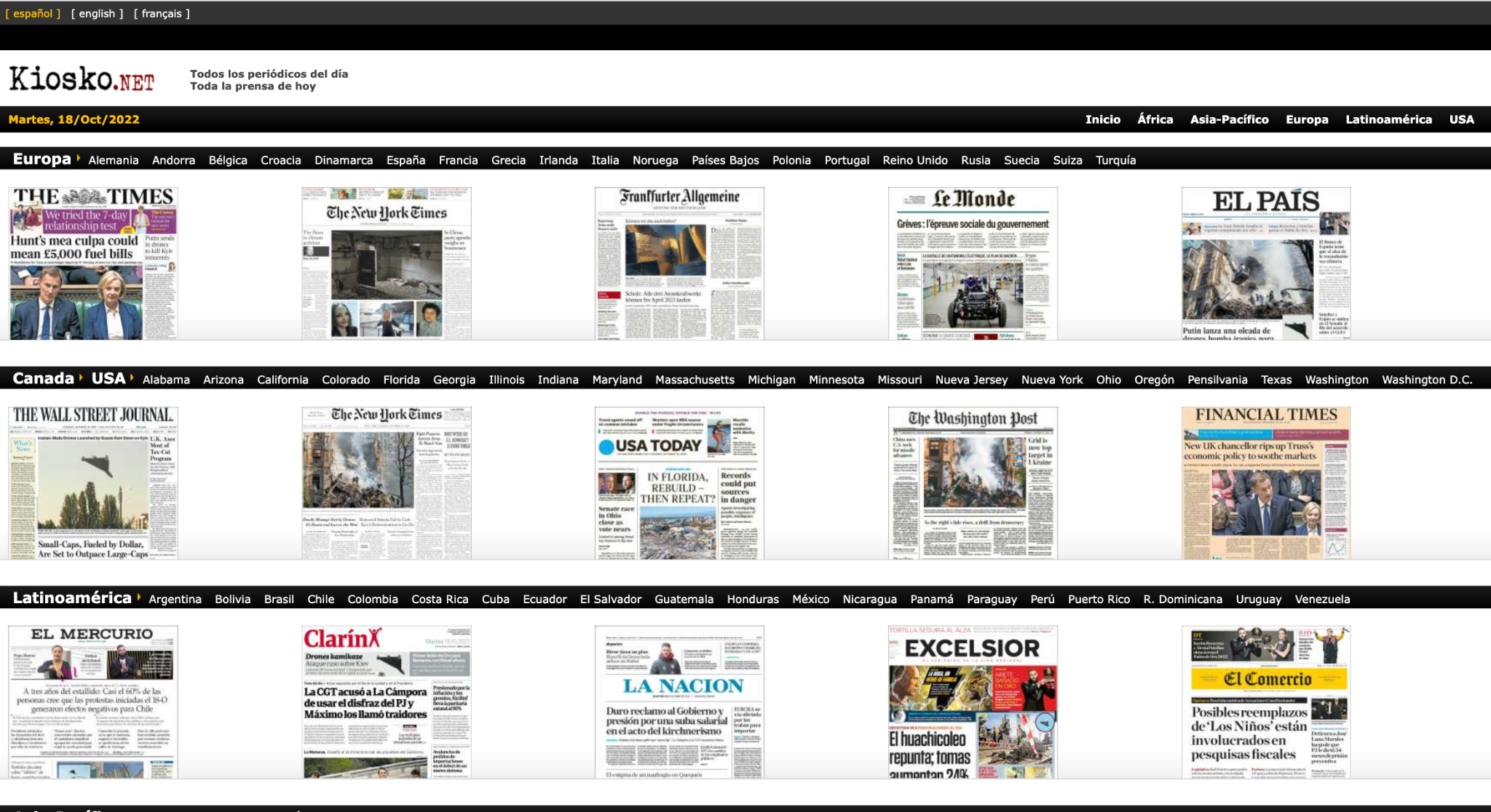 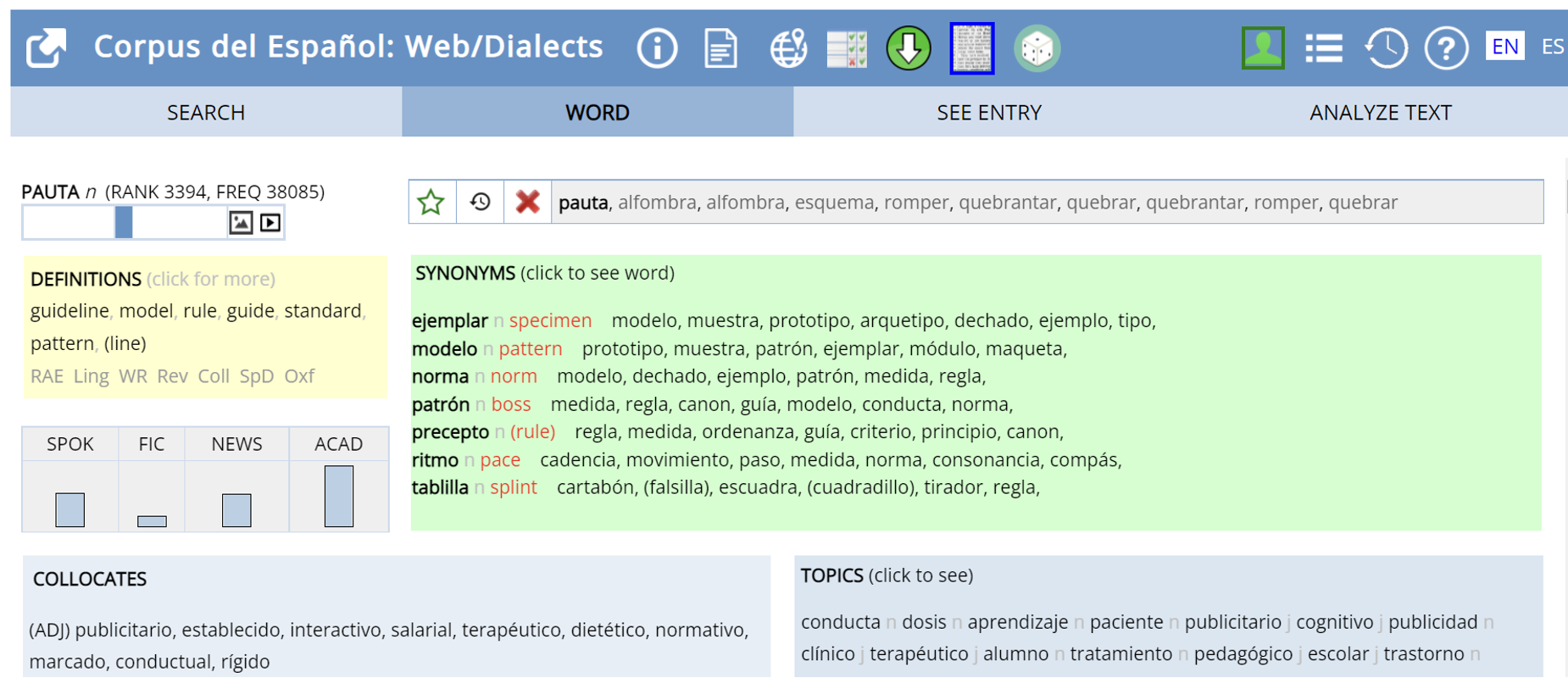 World Newspapers
https://es.kiosko.net/
Corpus del español https://www.corpusdelespanol.org/
Some Linguistic Resources - Russian
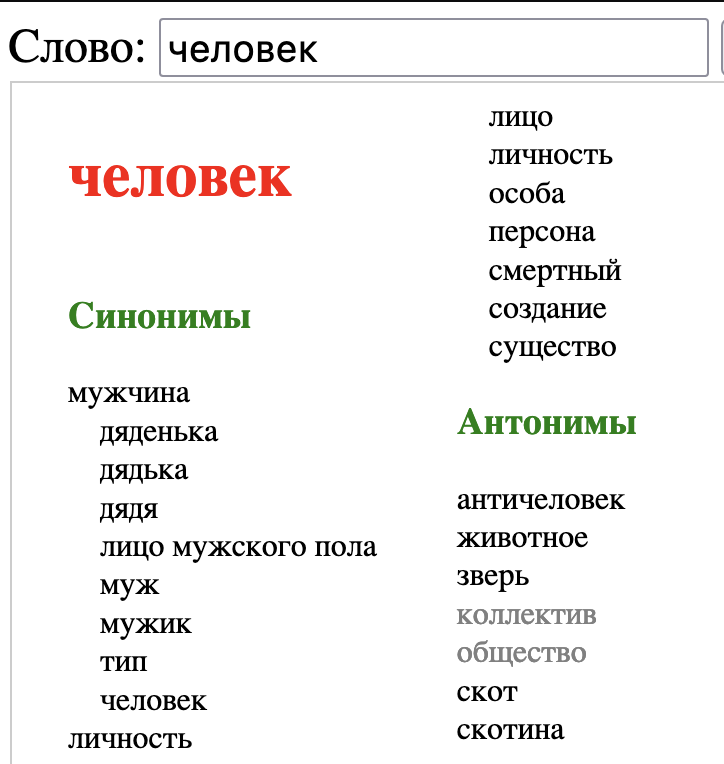 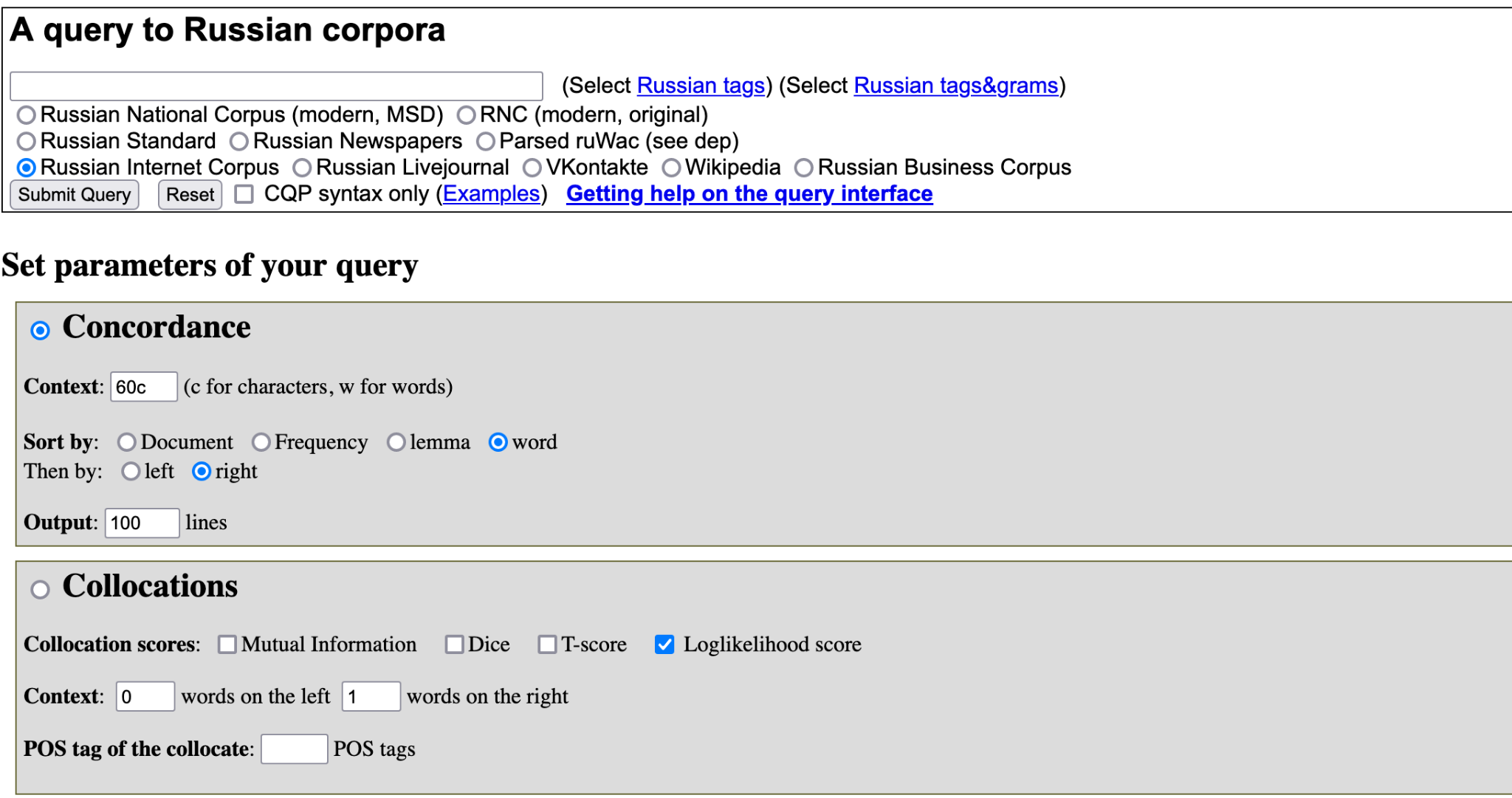 Russian National Corpus
http://corpus.leeds.ac.uk/ruscorpora.html
Concordancer: CrossLexica
http://www.xl.gelbukh.com/
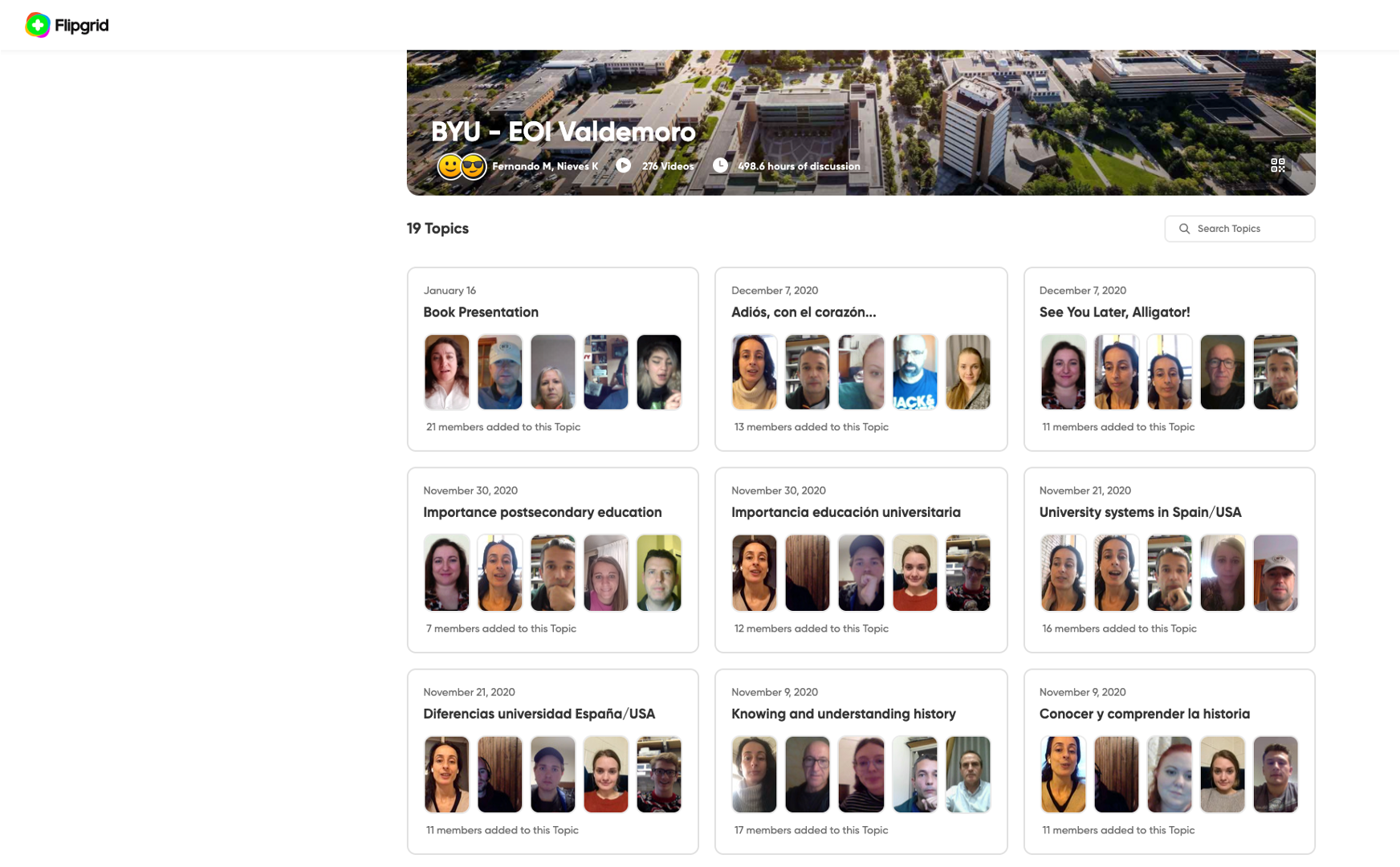 Speaking Resources
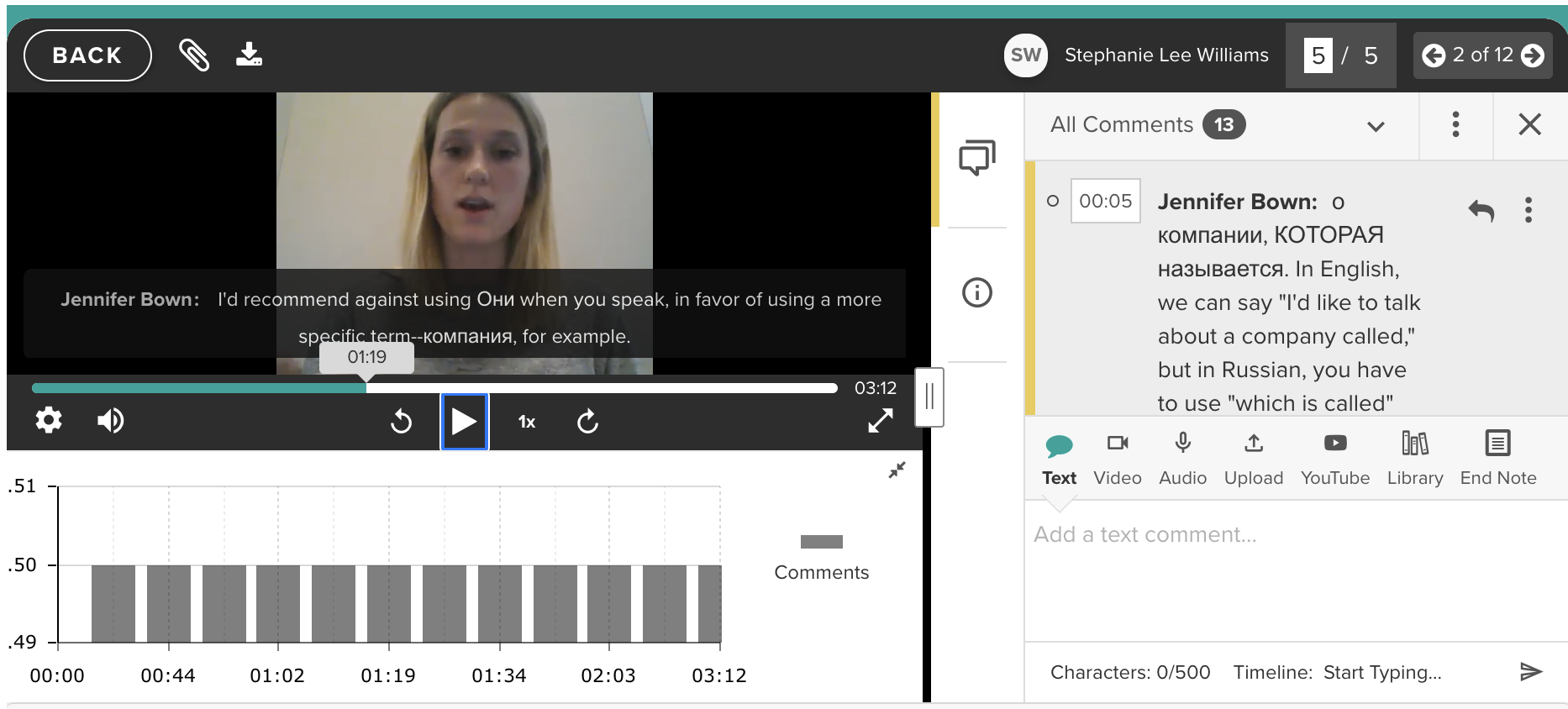 GoReact
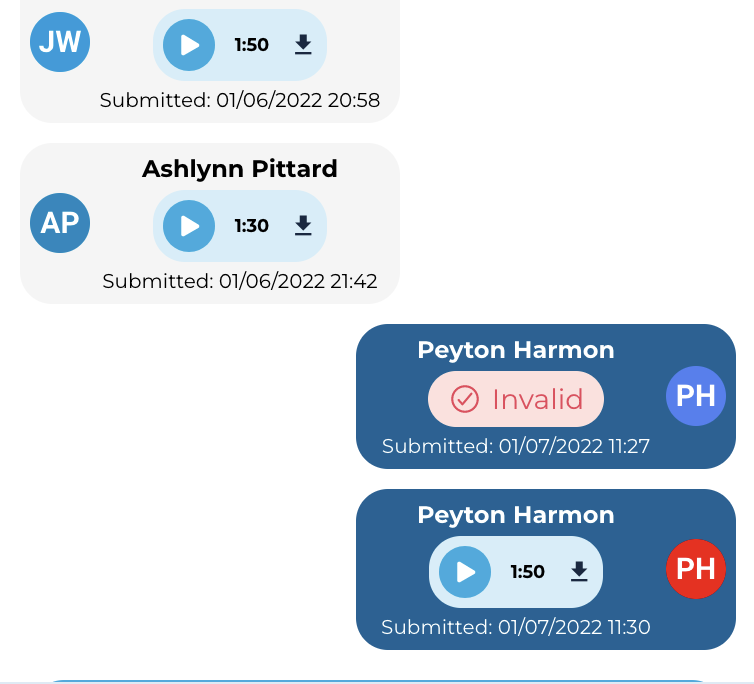 Flipgrid
Extempore
Challenges of Teaching Debate
Culture
Debate is an Anglo-American tradition
Students
Lack of interest (in topic and in debate)
Dislike confrontation
Instructors 
Lack of training
Don’t mind the mean as long as proficiency is developed
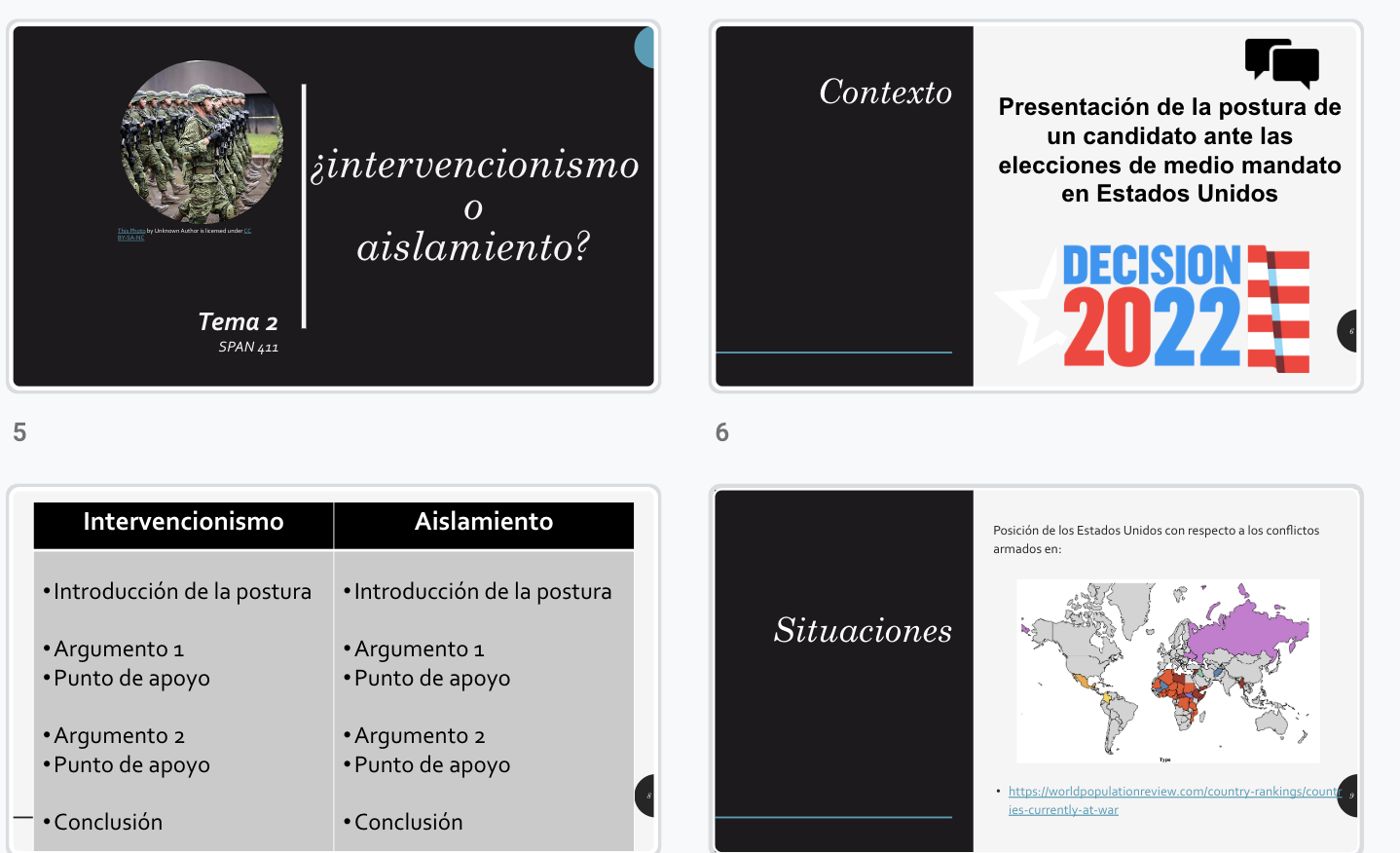 Alternatives to Debate
Fence Sitters
Tag Team Debates
Role plays / Scenarios
Group Discussions
“Token” Debates or Discussions
Structured Academic Controversy
Your ideas?
Group Discussion
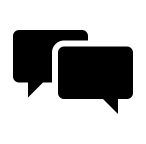 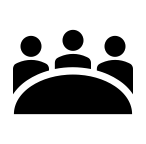 What is your opinion on using debate to teach higher-level language skills?
Questions?
jennifer_bown@byu.edu
nieves_knapp@byu.edu